Презентация к уроку окружающего мираТема: Вселенная
Подготовила: Шаркова Елена Владимировна
Учитель начальных классов 
ГБОУ ЦО №1048 г.Москва
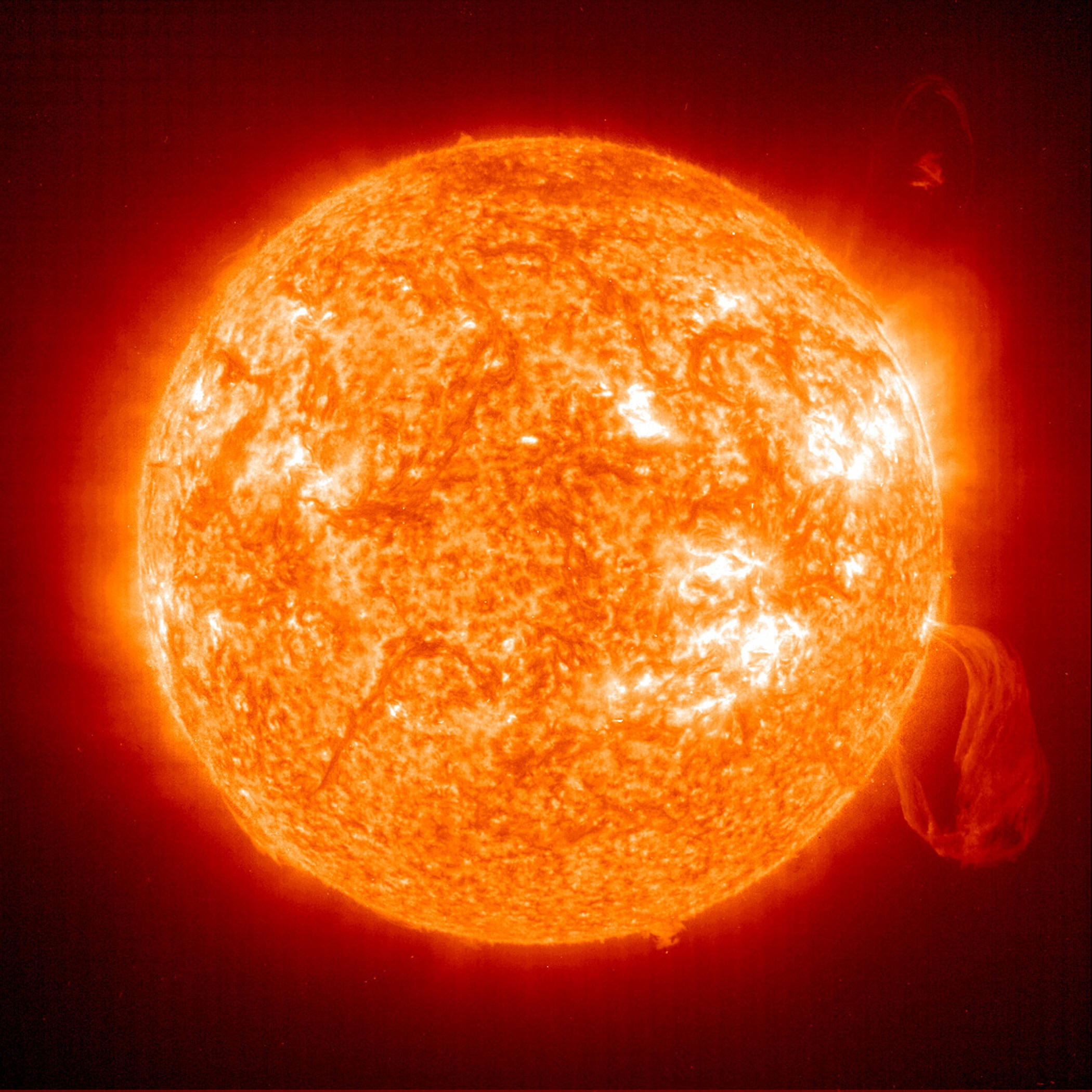 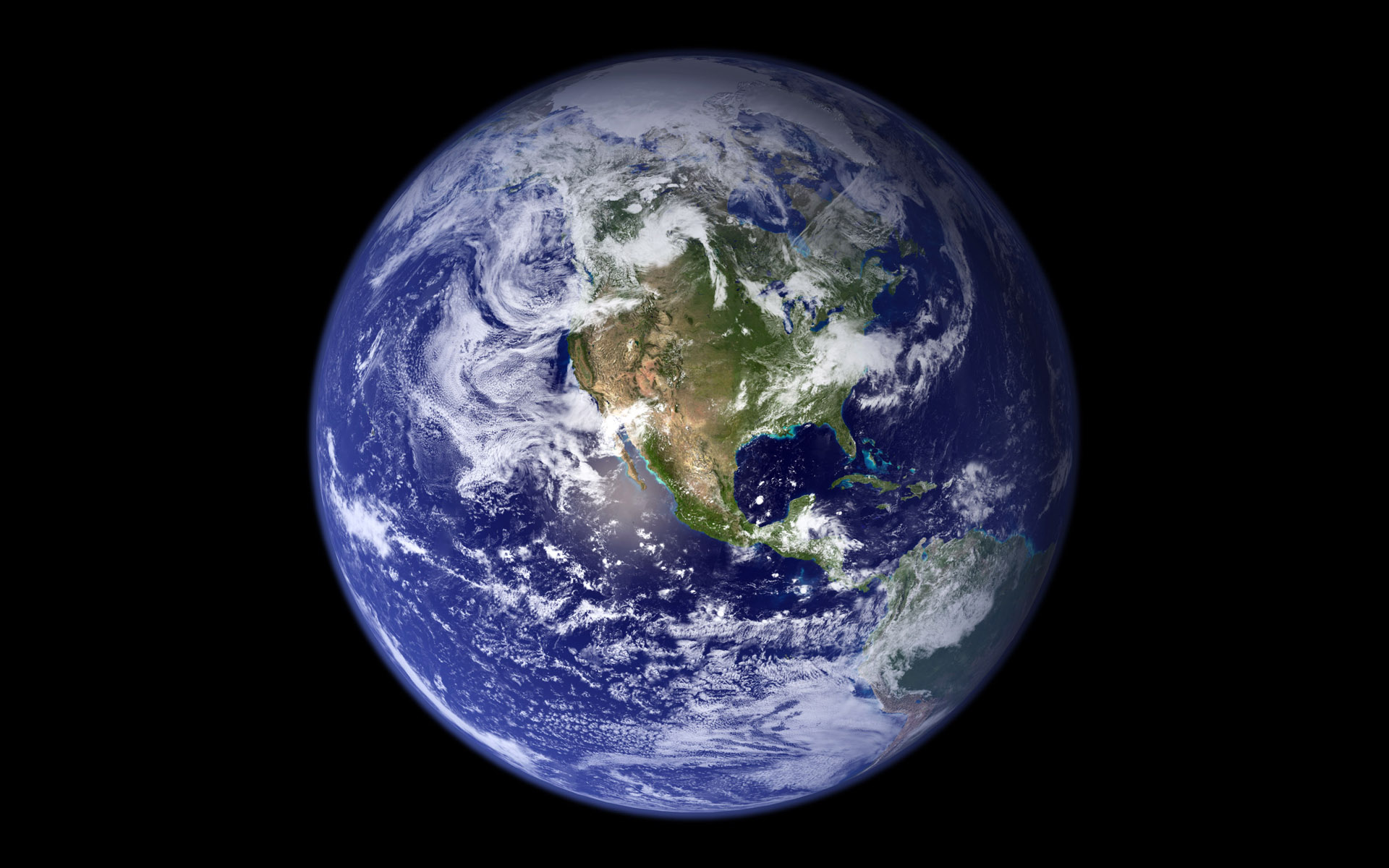 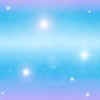 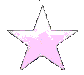 10. У какой из планет есть кольца?
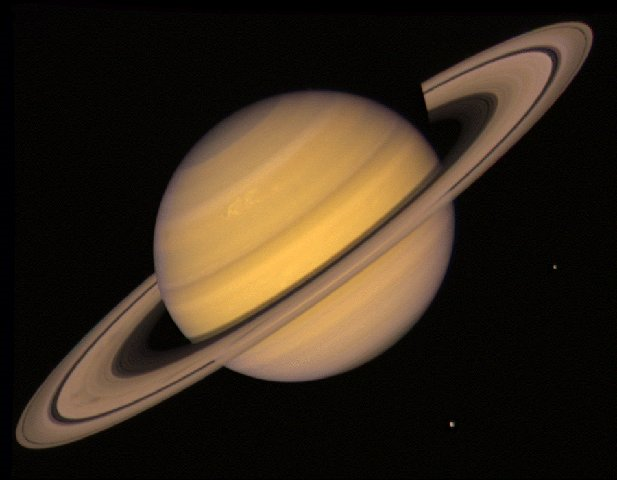 Сатурн
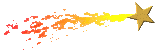 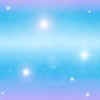 30. На какой планете, как и на Земле, есть смена времен года?
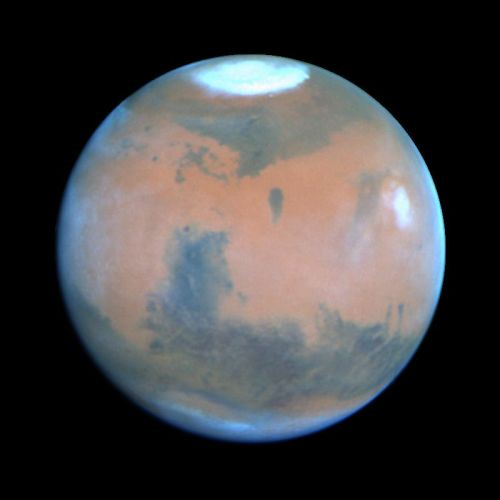 На Марсе
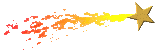 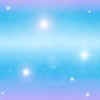 20. В каком созвездии находится Полярная звезда?
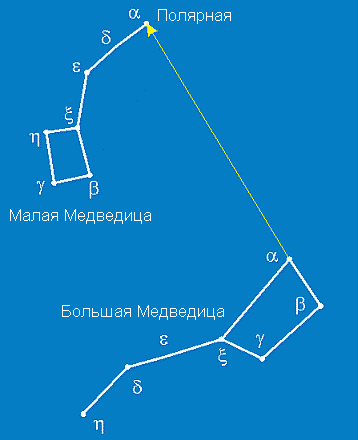 В Созвездии Малая медведица
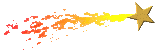 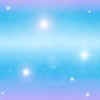 30. Сколько созвездий насчитывается в настоящее время?
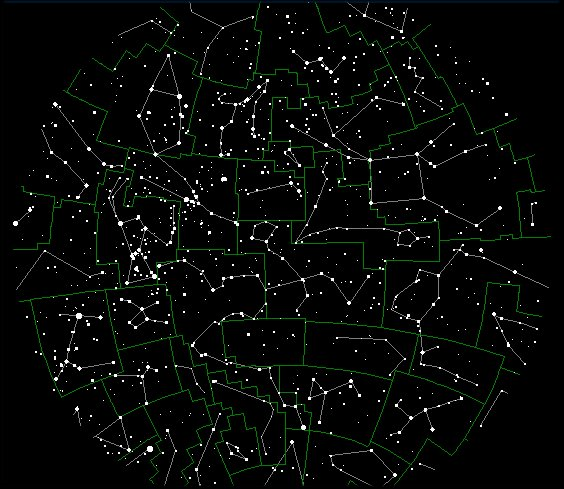 88
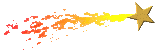 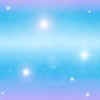 10. Почему систему называют Солнечной?
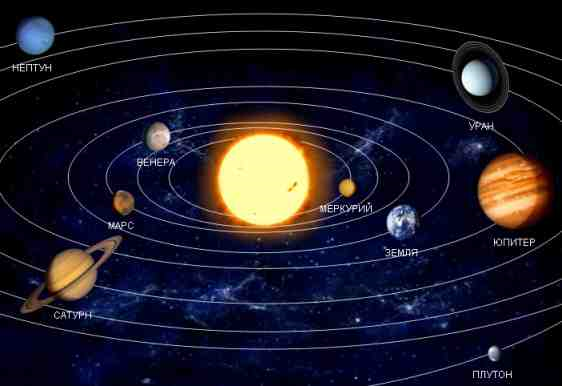 Планеты вращаются вокруг Солнца
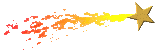 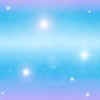 20. Сколько планет в Солнечной системе?
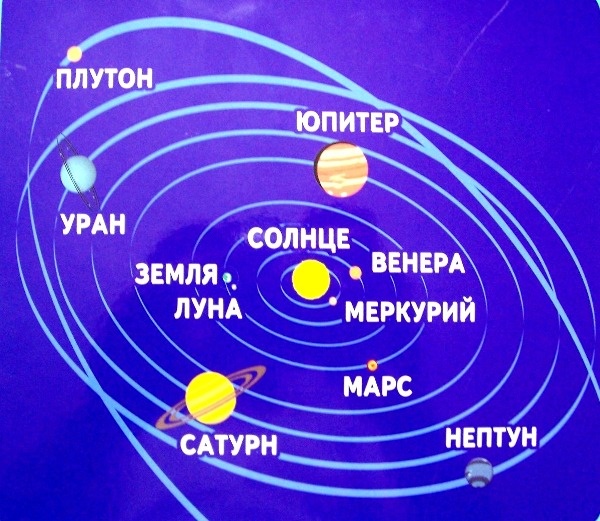 Девять планет. Однако, по последним данным ученых, Плутон не является планетой
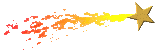 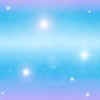 30. Какие небесные тела образуют Солнечную систему?
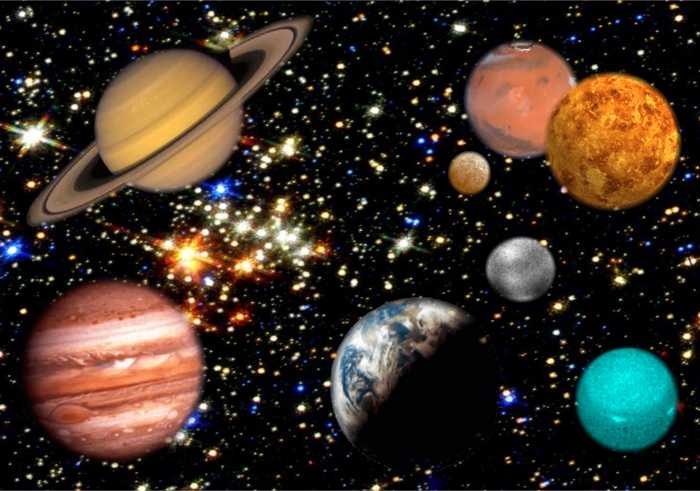 Солнце, планеты и их спутники, кометы, метеорные тела, космическая пыль
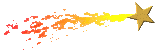 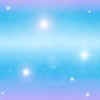 20. Кто изобрел телескоп?
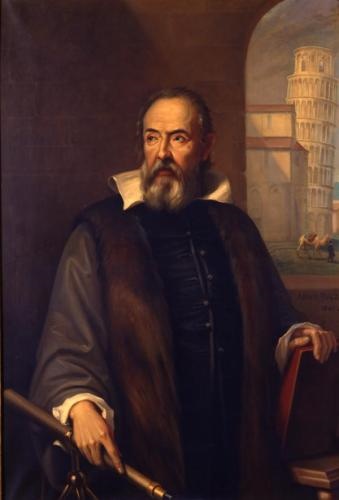 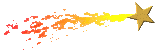 Галилео Галилей
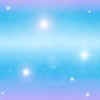 40. Изобретатель первых советских космических кораблей
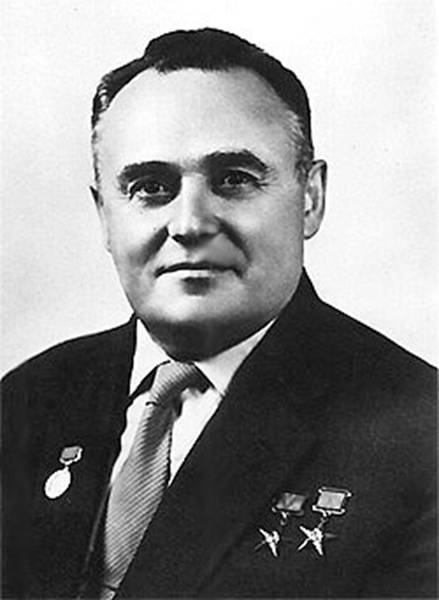 Сергей Павлович Королев
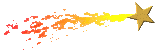 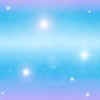 40. Назовите главный космодром, с которого стартуют космические корабли
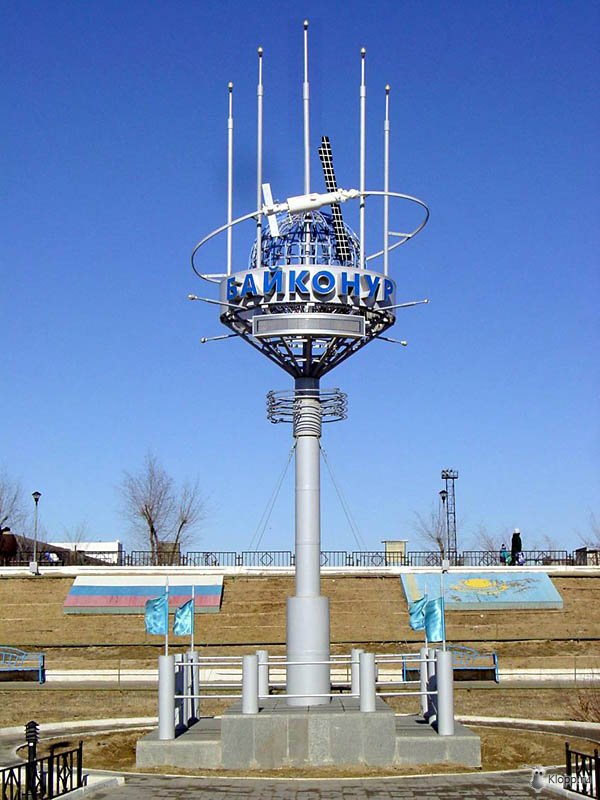 Байконур
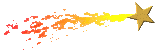 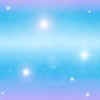 20. Первый космонавт
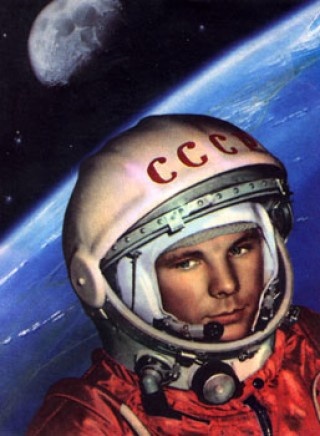 Юрий Алексеевич Гагарин
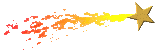 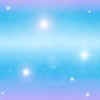 40. Кто первым вышел в открытый космос?
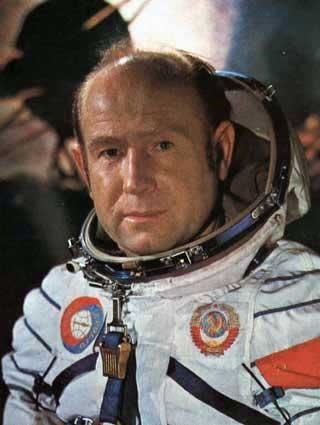 Алексей Архипович  Леонов
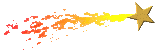